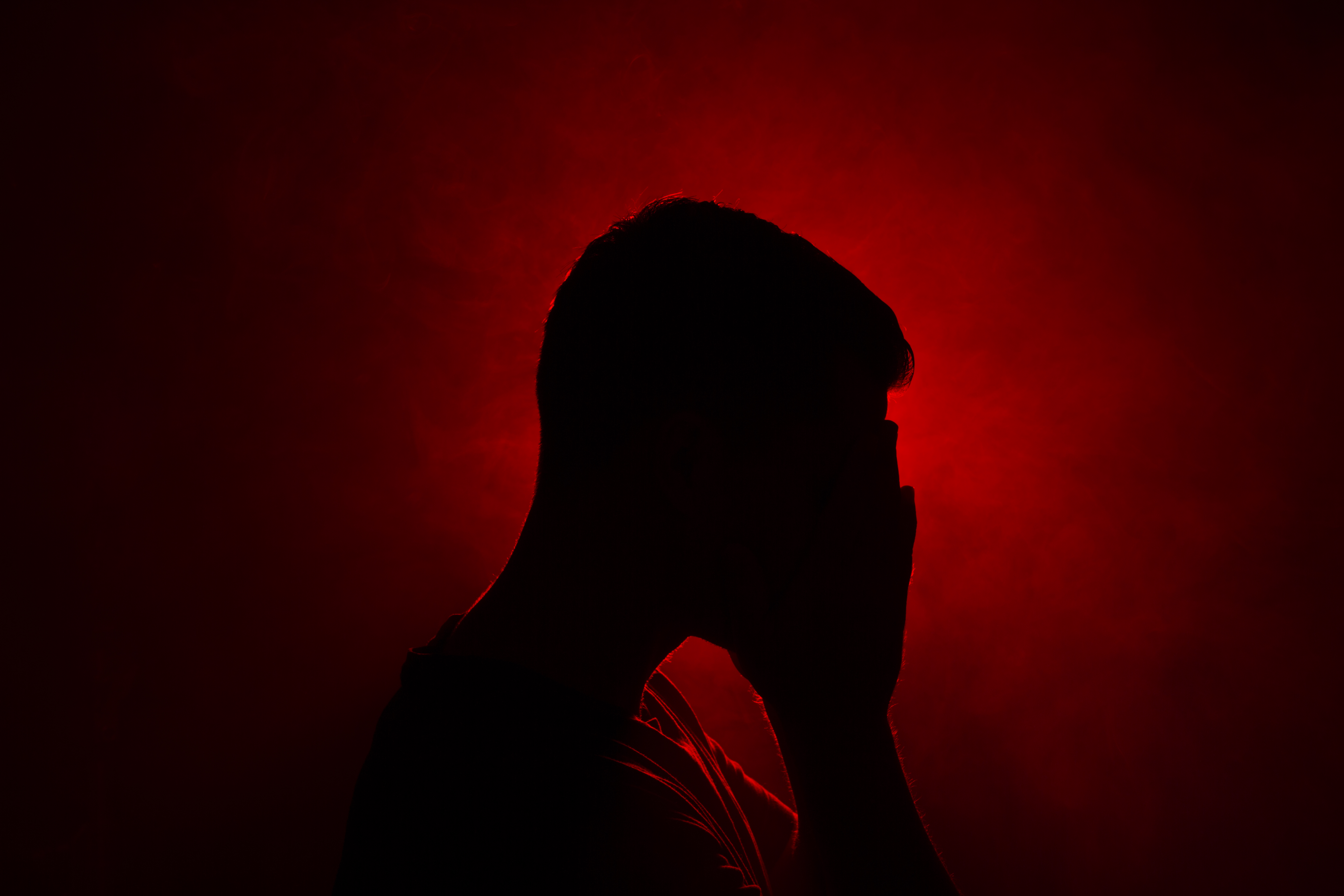 THE DEADLY LURE OF LUSTMatthew 5:27-30
[Speaker Notes: Good morning everyone. I trust you have all had a good week
Well, this morning we continue in our series on the Sermon on the Mount
Last week Greg preached on the law of murder
And today I have the great privilege of speaking to you about what Jesus had to say in regards to committing adultery
Jesus word’s that were written 2000 years ago, are words that we need now more than ever
In a world where we treat sex and lust as normal, as meaningless, as harmless
We need to be reminded of the sacredness and the gift that has been given to us by God
We need to be reminded of the seriousness of sin
Even in the church, we have forgotten about the call to holiness and purity in our lives
Jesus isn’t trying to ruin all the fun, and suck all the enjoyment out of life, he has come to give life, and life to the fullest
Let me share with you a story of what I mean]
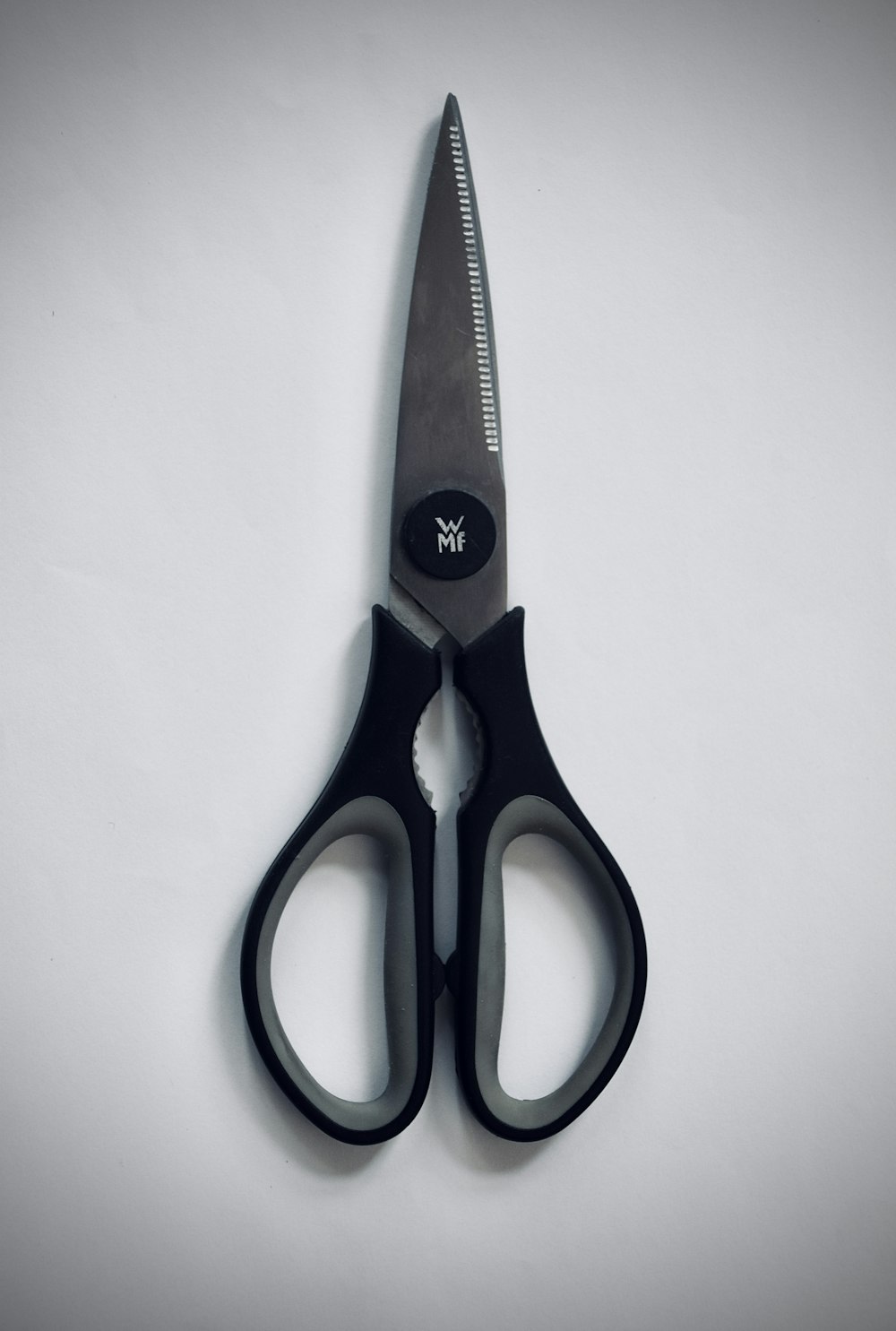 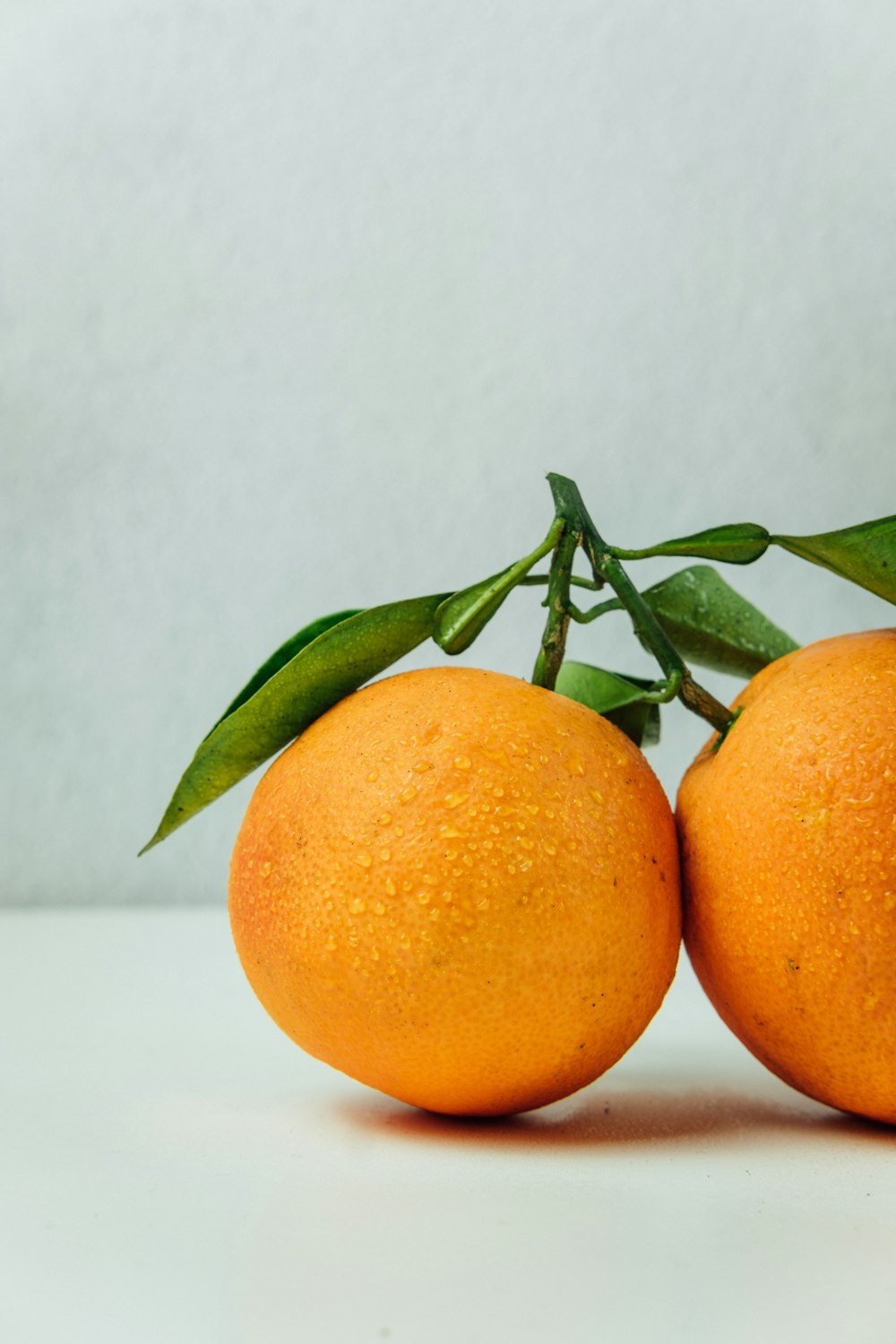 [Speaker Notes: D.L Moody once shared this story:
My wife told me one day that she had just come from a friend's house where one of the children, a little boy, had been cutting something with a knife, and it had slipped upward and put out his eye, and his mother was afraid of him losing the other eye. 
Of course, after that my wife was careful that our little boy, two years old, shouldn't get the scissors, or anything by which he could harm himself. But prohibit a child from having any particular thing, and he's sure to have it
So one day our little fellow got hold of the scissors. His sister seeing what he had, and knowing the law, tried to take the scissors from him, but the more she tried the more he clung to them. 
All at once she remembered that he liked oranges, and that there was one in the next room. Away she went and back she came: "Willie, would you like an orange?" 
The scissors were dropped, and he clutched the orange.
I think that’s exactly what Jesus is saying in today’s passage. Jesus is saying your desire is for the wrong thing. Going after the desires of your heart will only harm you and one day kill you, but if you will look to Jesus Christ, the fount of living water, the only one who can satisfy, only then will you find true contentment]
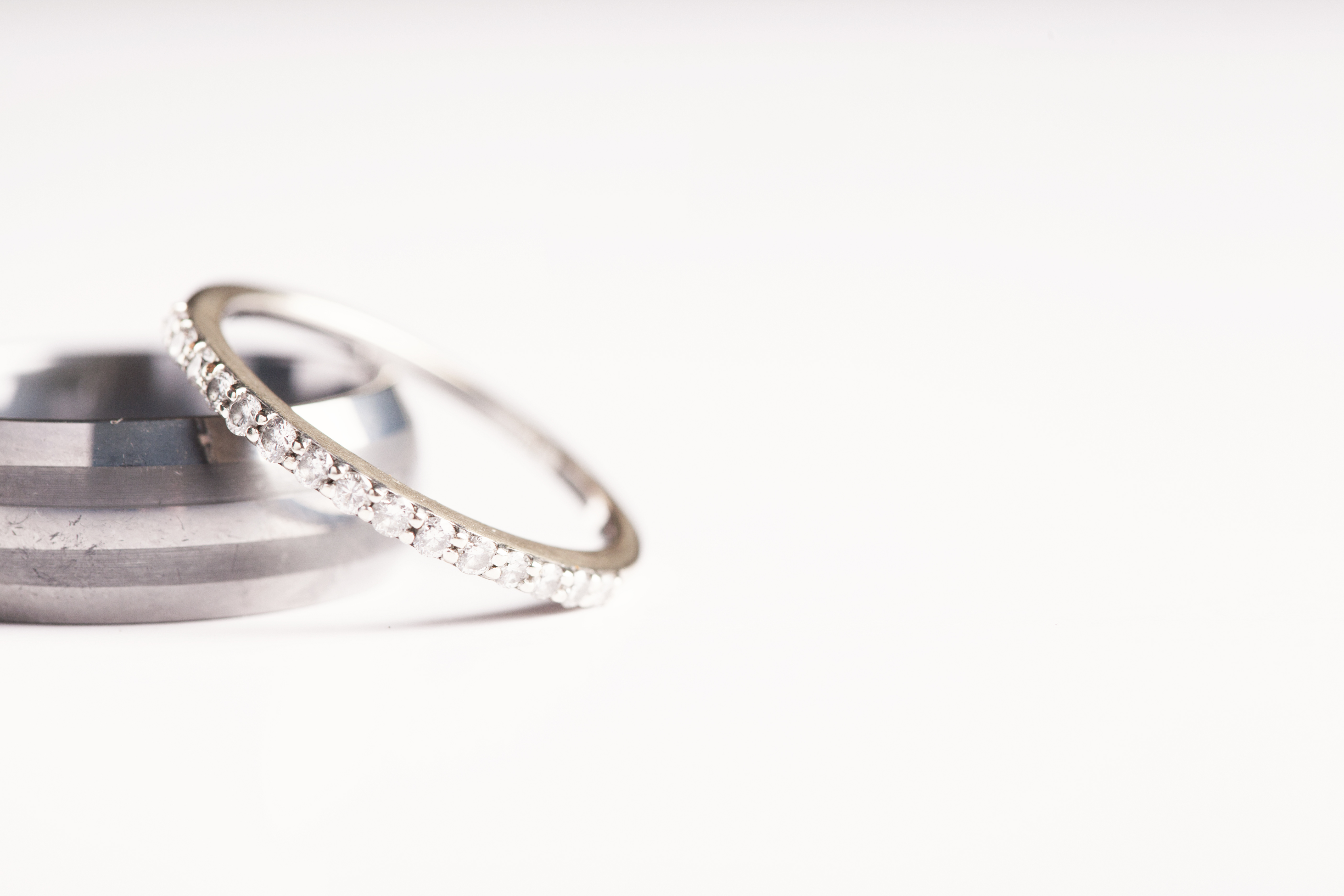 LOYALTY WITHIN MARRIAGE
Exclusive loyalty = your own father, mother, children, friends, take second place
Lifelong loyalty = Husband and wife are united to one another
Bodily loyalty = Husband and wife become one flesh
[Speaker Notes: I thought that it might be helpful to give an overview of marriage as God intended it to be
Exclusive loyalty = your own father, mother, children, friends, take second place- Genesis 2:24 says this, “Therefore a man shall leave his father and his mother and hold fast to his wife”- The only relationship more important than the one with your spouse, is your relationship with Christ- Now some may be thinking, well what about kids, shouldn’t they take priority, or at least be equal in priority, but the biblical answer is no. - Now you might say, “Won’t kids feel like they are being deprived of love, of attention, of being nourished in order that they might flourish, won’t they resent me later on in life”- As you love God, you are then able to truly love your spouse, which in turn will enable you as parents to love your kids properly and set the example for them- To the men, our boys need good, strong, biblical role models of what it looks like to love their wives and families as Christ loves the church- To lead their wives and families, to provide for them, to teach them about what God says in His written Word and be willing to lay down our lives for them. - So that when they grow up, they too know what it means to a biblical man- And to the women, our daughters need biblical role models of what it means to be a biblical lady, a wife who joyfully submits to her husband. - They need a biblical role model of what it means to be a women who is steeped in the Word of God- What it means to be a mother who gladly spends time with her kids in spite of how tired she may be, who will teach her children the great truths of the Word of God. - Men and women ought to show their kids what it means to be men and women of God, to be people who love the Word of God and love to spend time praying with God, and when we sin, showing them what it means to repent- All the while pointing them back to God, demonstrating that the way in which the husband and wife love each other is only possible by the grace of God - And on the basis that God first loved us in sending Christ to die for us, while we were still sinners. Our marriages are to be pictures of the gospel- So first thing, exclusive loyalty within the confines of marriage
Lifelong loyalty = Husband and wife are united to one another- I will try not to touch on this point too much as this will relate more so with the sermon on divorce, but it is still relevant for today’s message- In the gospel of Matthew chapter 19 in Jesus’ teaching on divorce he says, “What therefore God has joined together, let not man separate”- When we are married, we are committed for life, until death do us part. - It is often said at weddings because it is a nice thing to say, but as Christians, if we believe that the Bible is truly God-breathed then we ought to take this seriously
Bodily loyalty = Husband and wife become one flesh- Again in Genesis, in Matthew, in Mark it says, “So they are no longer two but one flesh” - The gift of sex which was designed and given to us by God, is only to exist within the confines of a marriage between one man and one woman- Everything else outside of that is adultery, is sin- In marriage the husband and wife seal the union of their hearts and minds with the union of their bodies- The intimacy of the body and intimacy of soul go together. Casual sex is not a thing, there is nothing casual about it, it is no mere bodily function- God intended it to be a sign and seal of the union of two lives becoming one- I wanted to set this as the groundwork before we get into talking specifically about today’s passage, but now let’s get into it]
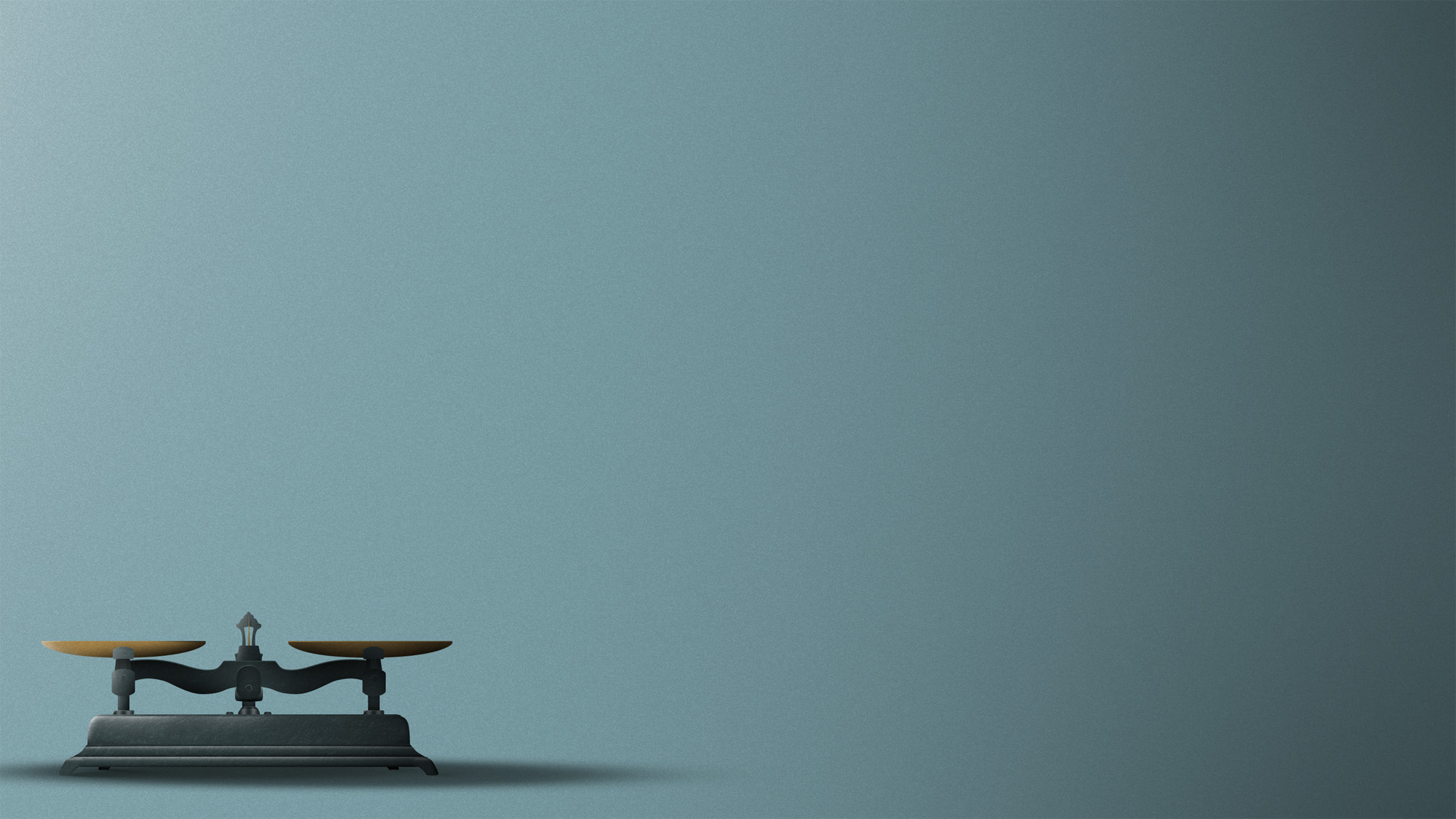 OUR STANDARD
“You have heard that it was said, ‘You shall not commit adultery.’ (Matt 5:27)
The Pharisees and scribes, when teaching this command, extended it no further than the physical act of adultery
So often we fall into the same trap of thinking only in terms of outward acts
[Speaker Notes: “You have heard that it was said, ’You shall not commit adultery.’ (Matt 5:27)- In my last sermon that I preached 2 weeks ago, I talked about how Jesus starts out each of these sections, by stating, “Here’s the standard that you hold yourself to, here’s the standard by which you judge yourself by”- Now, Jesus is referring back to the 7th commandment in Exodus 20, and plainly states it, ”you shall not commit adultery”- There is nothing wrong with this standard or this command, or with law in and of itself. - The law of God is perfect and unchanging because of the Lawgiver, God, who is perfect and unchanging- There was never anything wrong with the law of God, but with us, in the way in which we lived, and in the way in which we interpreted it
The Pharisees and scribes, when teaching this command extended it no further than the physical act of adultery- Their tradition confined this command purely to the physical act of sex outside of marriage- And by stating that, they are in turn saying that everything else is fair game, everything else is permissible - They are implying that any sin conceived in the heart, but went no further, is a sin that God could not see or hear- What they forget is that God the lawgiver, sees all and knows all, and has always been about the heart, the kingdom of God is concerned about the heart- But when it came to the 7th commandment, they believed they could stand before God Almighty and on the merit of their own outward obedience, God would declare them innocent
So often we fall into the same trap of thinking only in terms of outward acts- We think that as long as I don’t physically murder someone, or as long as I don’t physically sleep with anyone outside of marriage, I’m all good- We know it’s bad to have bad thoughts, but we justify it, or normalise it and as a result we are very slow to call the thought a sin- Now hear me on this quickly. Do I think that the deed  of adultery is worse than the thought of adultery? ABSOLUTELY. The earthly consequences are much more severe. - But do I think that both are sinful in the sight of a holy and righteous God? ABSOLUTELY.]
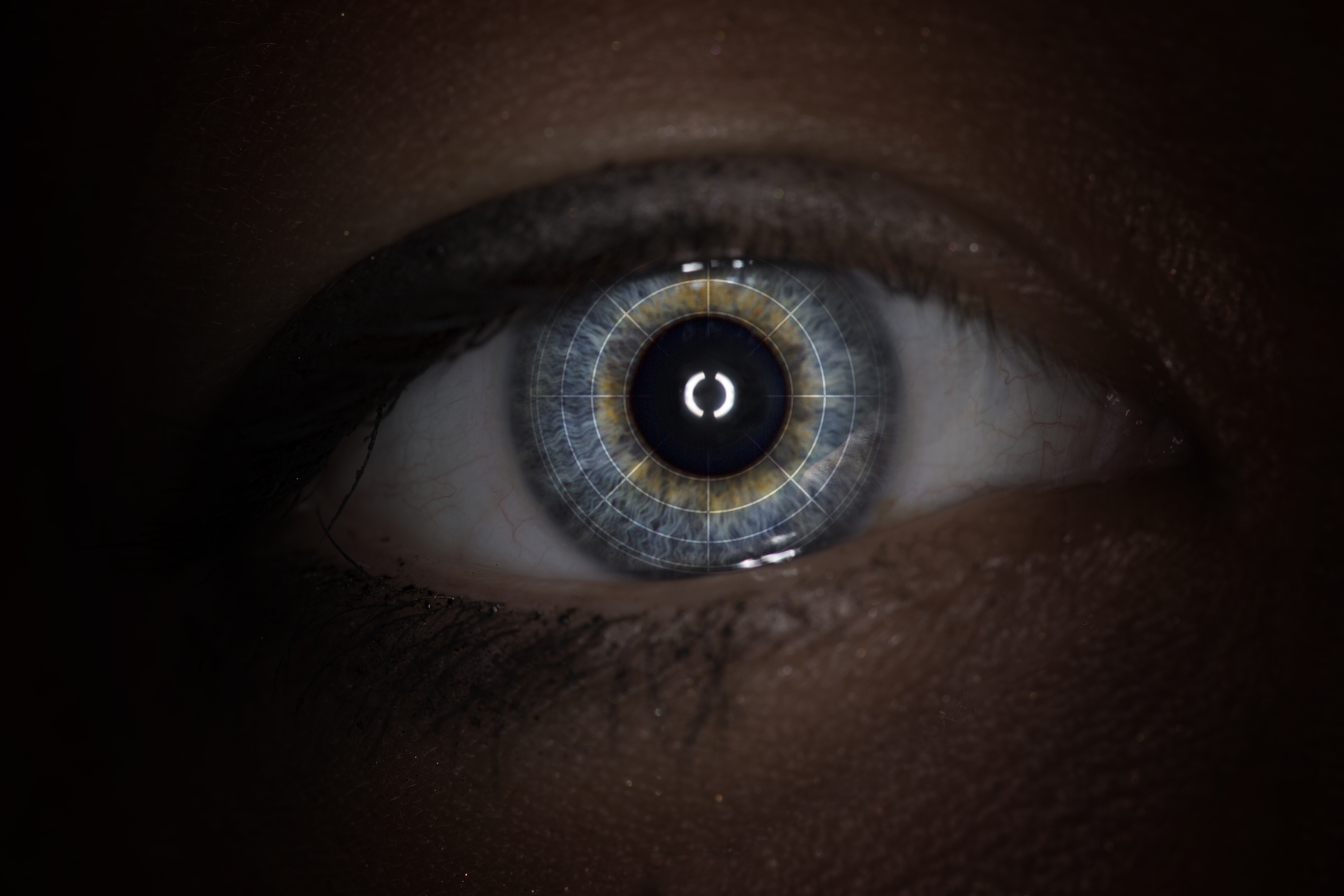 GOD’S STANDARD
“But I say to you…” (Matt 5:28a)
“That everyone who looks at woman with lustful intent has already committed adultery” (Matt 5:28b)
One of the purposes of the law is that it be a mirror
[Speaker Notes: “But I say to you…” (Matt 5:28a)- So again, Jesus is making it very clear, “here’s your interpretation, here’s the standard by which you measure your holiness”- ”But here’s what I have to say. THAT’S NOT GOOD ENOUGH”. It doesn’t get to the heart of the matter- Jesus is about to make it very clear how a faulty interpretation and therefore, a misapplication of this law, will not change the fact that inside we are still filthy- And so in a way that only Jesus can, he speaks with the authority of God, and we see that his word is law, and he reveals to all those gathered on this mountain and to us today, just how deep this law goes
“That everyone who looks at a woman with lustful intent has already committed adultery” (Matt 5:28b)- In the Greek, this verse can also be translated to, “That everyone who looks at a woman to get her to lust after you has already committed adultery” (Matt 5:28b)- Which slightly changes the emphasis, but still leaves us with the same point being made- This lustful intent, is very strong language. Jesus is saying that if you look at a woman and desire to have her for yourself, you begin to take what is not yours to take- Voddie Baucham paints the picture like this and says, “If you’re looking and you’re saying, ‘you can have me if you want me because I definitely want you’ - And all that is required is the right circumstances and we could go ahead and consummate the deal’. Do you know what that is, ADULTERY- “Oh, but Harrison, you’re being ridiculous, I’m only looking, I would never act on it.” Those words sound like the whispers of Satan in the garden- Isn’t that the lie that Satan told Eve? “Did God really say not to eat of the tree… I know that God said you would die, but you won’t really”- ”Just one more look, your husband, your wife will never know”, “Just stay back late and help in the office, after all shouldn’t you be kind and love your neighbours”- Heed the Word of God and flee from sexual immorality
One of the purposes of the law is that it be a mirror- I’m hoping that for many of us, that the Spirit of God is convicting us- And we are seeing just how far short we fall- That’s the purpose of the law.- Jesus is wanting to expose our pride, he is holding up the law that we may gaze into it, and look inwardly and see just how wicked we are, and just how desperately we need a Saviour- Jesus is wanting you to see that you can try and try and try for the rest of your life to measure up, but you never will- He is wanting you to be brought to your knees in repentance- Now you may ask, “well why did God make the standard so high?” Because God is so high. - God is perfectly holy and perfectly righteous and therefore, by definition, cannot be where there are people who are unholy and unrighteous- And so the standard for entrance into the kingdom of heaven is perfection- Jesus is wanting you look at your heart, and firmly grasp the depravity of your heart- And Paul in Ephesians, as if this wasn’t enough, shows us that sexual immorality, is not just about the act of adultery, or about the leering looks]
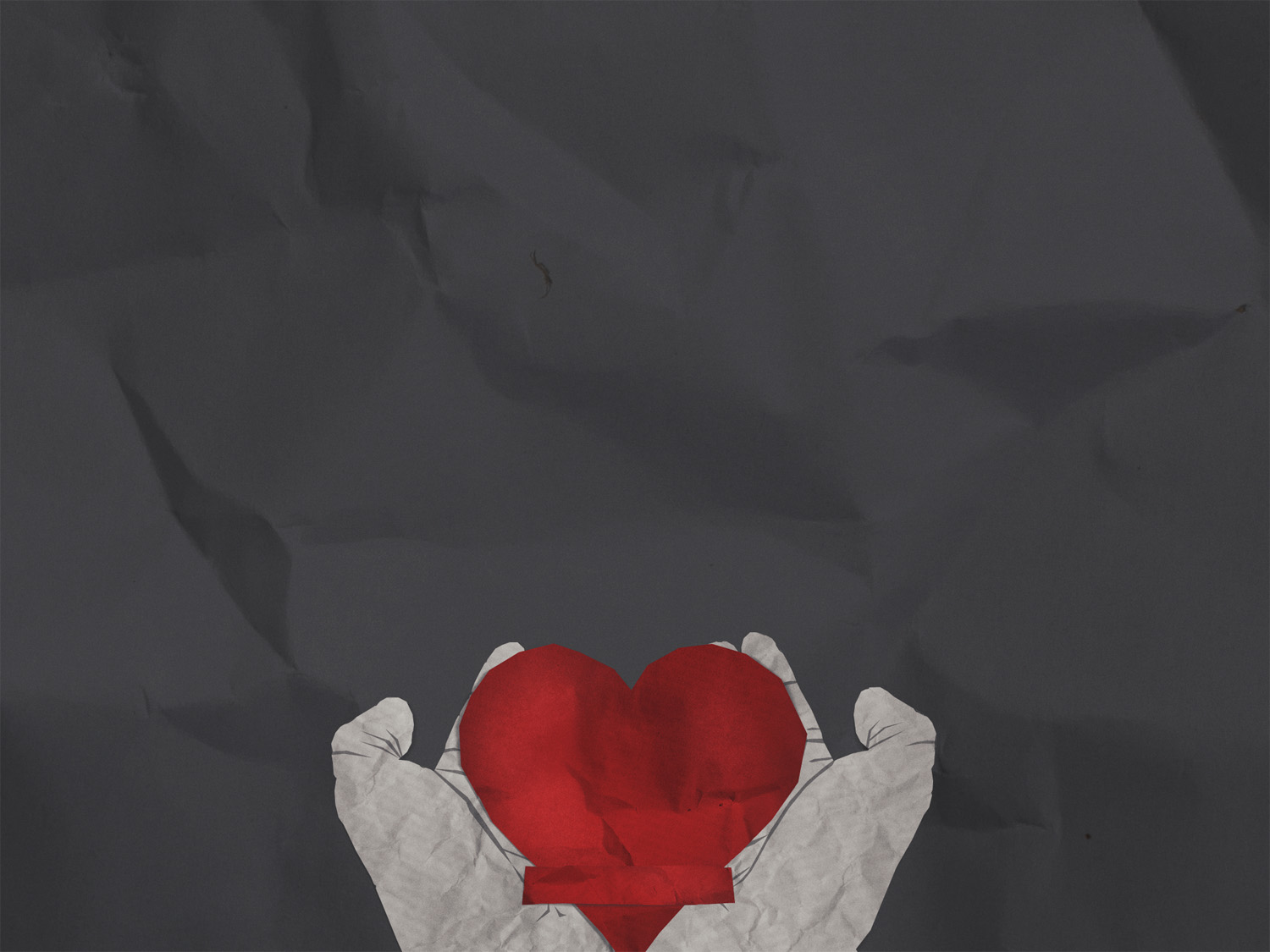 “Let there be no filthiness nor foolish talk nor crude joking, which are out of place” (Eph 5:4)
“Has already committed adultery with her in his heart” (Matt 5:28c)
Jesus is calling to himself disciples who will do the right things for the right reasons
[Speaker Notes: “Let there be no filthiness nor foolish talk nor crude joking, which are out of place” (Eph 5:4)- Let us quickly turn to Ephesians 5 starting at the beginning in verse 1- Paul says, it’s not just about the act, or the look, but also about the speech- We see here that the breaking of the 7th commandment is connected with breaking of the 10th commandment, you shall not covet. - And by desiring that which is not yours, you are saying, only when I get that one thing will I be content- Which is in turn a breaking of the 1st commandment, “You shall have no other God’s before me”, it’s idolatry- And then Jesus wants to make sure we don’t miss it, He wants to make sure that we aren’t left hanging as to what he is most concerned about
“Has already committed adultery with her in his heart” (Matt 25:8c)- The way in which we act, look, and speak all flows from our hearts.- Righteousness is not just about outward compliance, but about who we are inside- Jesus is making it very clear, that if you want to deal with the issue of adultery, if you want to deal with the issue of sin- Then we have to deal with its source. Many of us today are like the Pharisees and we look at ourselves and think, “I haven’t murdered anyone, I haven’t been to see the divorce lawyer, I haven’t been sleeping around”- Jesus is saying, look deeper, because in your hearts you have stabbed people with your tongues, bludgeoned people with your temper, betrayed spouses because of the lust in your eyes- Here’s what you need to understand…
Jesus is calling to himself disciples who will do the right things for the right reasons- Jesus cares about the heart, he cares about the motives- Jesus isn’t just saying DON’T commit adultery in your hearts. He’s also saying DO love your husband or wife, he’s calling you to be content in the one whom God has given you- It is a call to contentment, whether you are single or married. Stop looking around and instead look up- Because it is only as you begin to look up to the One who created you, will you begin to find contentment]
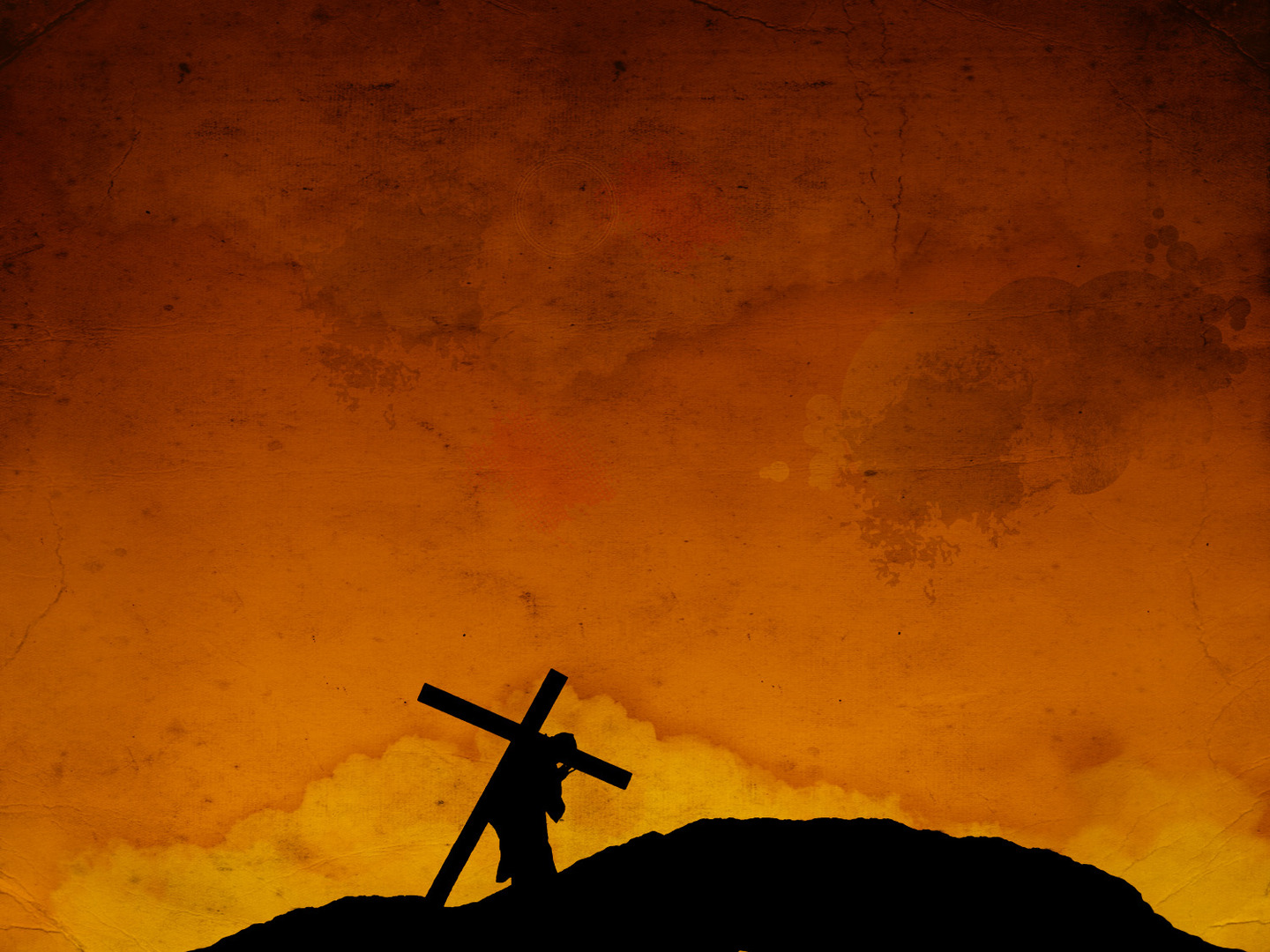 AN ETERNAL PERSPECTIVE
“If your right eye causes you to sin, tear it out and throw it away” (Matt 5:29a)
Jesus does not mean mutilation but mortification
Throughout the gospels Jesus urges people to count the cost, deny themselves, carry their cross
[Speaker Notes: “If your right eye causes you to sin, tear it out and throw it away” (Matt 5:29a)- And then also the beginning of verse 30, “And if your right hand causes you to sin, cut it off and throw it away”- Some people throughout church history have taken this literally. - One of the church father’s Origen, took this literally and eventually castrated himself- But do you know what he found, even after going to these great lengths, he still lusted after women- Here’s what we must not do  with these final 2 verses of this section. We must not get legalistic, nor must we be careless- Here’s what some may take this to mean. - They would say well if I can just get rid of all the causes of sin, if I just throw out my laptop, if I don’t have access to the internet, if I don’t go anywhere near the beach. - And basically, if I just sever all ties with the world then I will be made pure and holy. - Some of these are not necessarily bad measures to put in place, but they do not deal with the heart issue - That’s exactly what the Pharisees already tried, and Jesus is calling them out for that. - Jesus is addressing the fact that nothing you do will wash away your sin and make you right with God
Jesus does not mean mutilation but mortification- Mortification is the killing, the crippling of sin- Jesus wants his disciples to hate sin, not because they got caught but because they understand that it is an offense against their heavenly Father- Jesus wants us to so love God, and to want to be so close to Him, that all we want to do is live a life that is pleasing to Him- So we are to keep a constant watch over our hearts, and to suppress the first rising of lust and corruption there- And when temptations come to us, seek God for His grace, and depend upon His grace daily- God’s grace will be more effective than cutting off a hand or plucking out an eye, for God’s grace will penetrate even the most corrupt, and dark hearts, and bring new life
Throughout the gospels Jesus urges people to count the cost, deny themselves, carry their cross- This idea of mortification, of killing sin, is very common throughout the Bible, and particularly the gospels- Paul also many times in encouraging and urging Timothy to continue to preach the gospel, and to never compromise the Word of God, says to him that he will suffer- The Christian life is not easy, for the gate is narrow, and those who find it are few- But we must not miss this last part.]
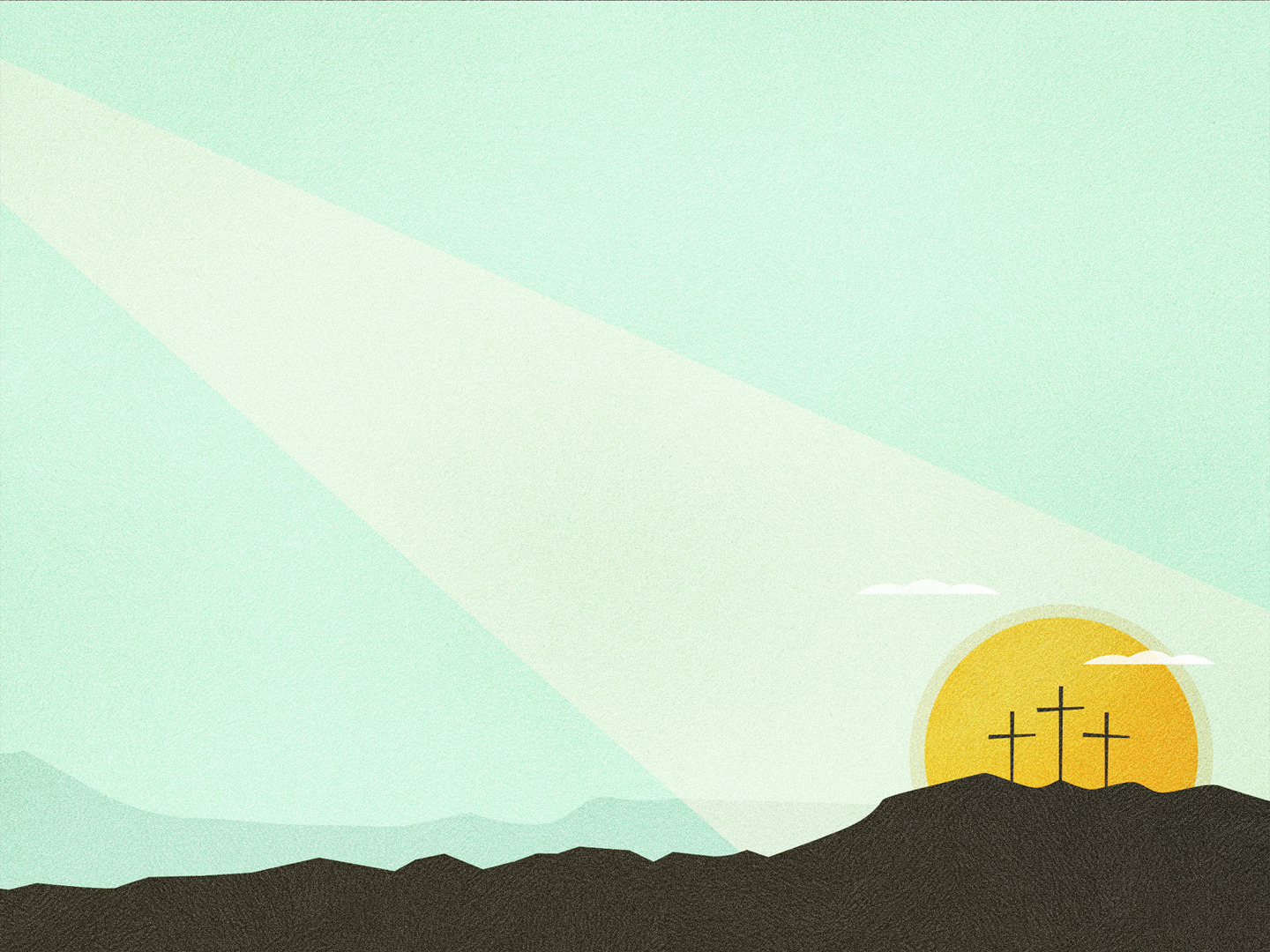 “For it is better that you lose one of your members than that your whole body go into hell” (Matt 5:30b)
Jesus is making it clear, that we are to live with eternity in mind
You will only be satisfied in Christ, the God-man, and as you fix your eyes on Jesus Christ, you will soon discover that the eye ceases to wander
[Speaker Notes: For it is better that you lose one of your members than that your whole body go into hell” (Matt 5:30b)- People will often misinterpret this after reading the first part of this verse- They put the two together and think, if I DON’T do something, if I don’t cut off the cause of sin, if I don’t discipline myself, if I don’t get my life together, if I don’t become a better person then I’m going to end up in hell- That’s how the Pharisees thought, and that’s not what Jesus is saying. - Here’s Jesus point: “It is better to suffer here on earth in order that you might live an eternity in the kingdom of God”
Jesus is making it clear that we are to live with eternity in mind- Paul tells Timothy in 2 Timothy 3, “Indeed, all who desire to live a godly life in Christ Jesus will be persecuted”- You will be persecuted from those in the world, and you will be tempted by the lusts of the flesh- But it is better that we live a life of killing sin, of crippling our sin, in order that we might one day spend forever in the presence of God- Or you can indulge your flesh, live for yourself here, give yourself over to the lusts of flesh and spend forever in hell.- But before you even get to hell, you will spend the rest of your life chasing meaning, chasing fulfilment, chasing satisfaction- If that’s how you think, then I encourage you to go read the book of Ecclesiastes. Solomon lived a life of hedonism, of chasing pleasure, only to come up with one thing- All of it is meaningless, the only way in which we find meaning in life is if we fear God and obey His commands. After having done it all, that’s what he sees the only way to find meaning- Adultery says, “I’m dissatisfied, I want to be satisfied, and maybe this will satisfy me”- ”This man or woman doesn’t satisfy me. Maybe I got the wrong spouse”- But our dissatisfaction has nothing to with another human being
You will only be satisfied in Christ, the God-man, and as you fix your eyes on Jesus Christ, you will soon discover that the eye ceases to wander- Only Jesus the great bridegroom will ever satisfy- Jesus came and died, taking your sin, in order that you might receive his perfection- Stop looking for satisfaction elsewhere. - You cannot find satisfaction elsewhere, you will not find it in your spouse or any other person- We have seen that the standard is so high, so unreachable.- So Jesus came and lived the perfect life, in your place, because you could never reach the standard- He came and took the punishment for your sin, for every single lustful look, every single lustful action, and he died- But he rose again that you might be made right with God- If you will repent of your sins, and believe in Jesus Christ, then by the power of God you will be born again- And as you continue to live this life with your eyes fixed on Jesus Christ, you will hate sin, because of how much it hurts God, because of what it cost God, and the Spirit of God will be killing sin in you- And you will love to do the things of God, as the Spirit of God generates the good works in you- Jesus showed how God’s law was to bring us to our knees and see that apart from a Saviour, apart from the grace of God we could never hope to be saved- In Jesus Christ and his finished work on the cross, God gives us a Saviour, and says, repent and believe in Jesus Christ, he is only way to come to the Father]
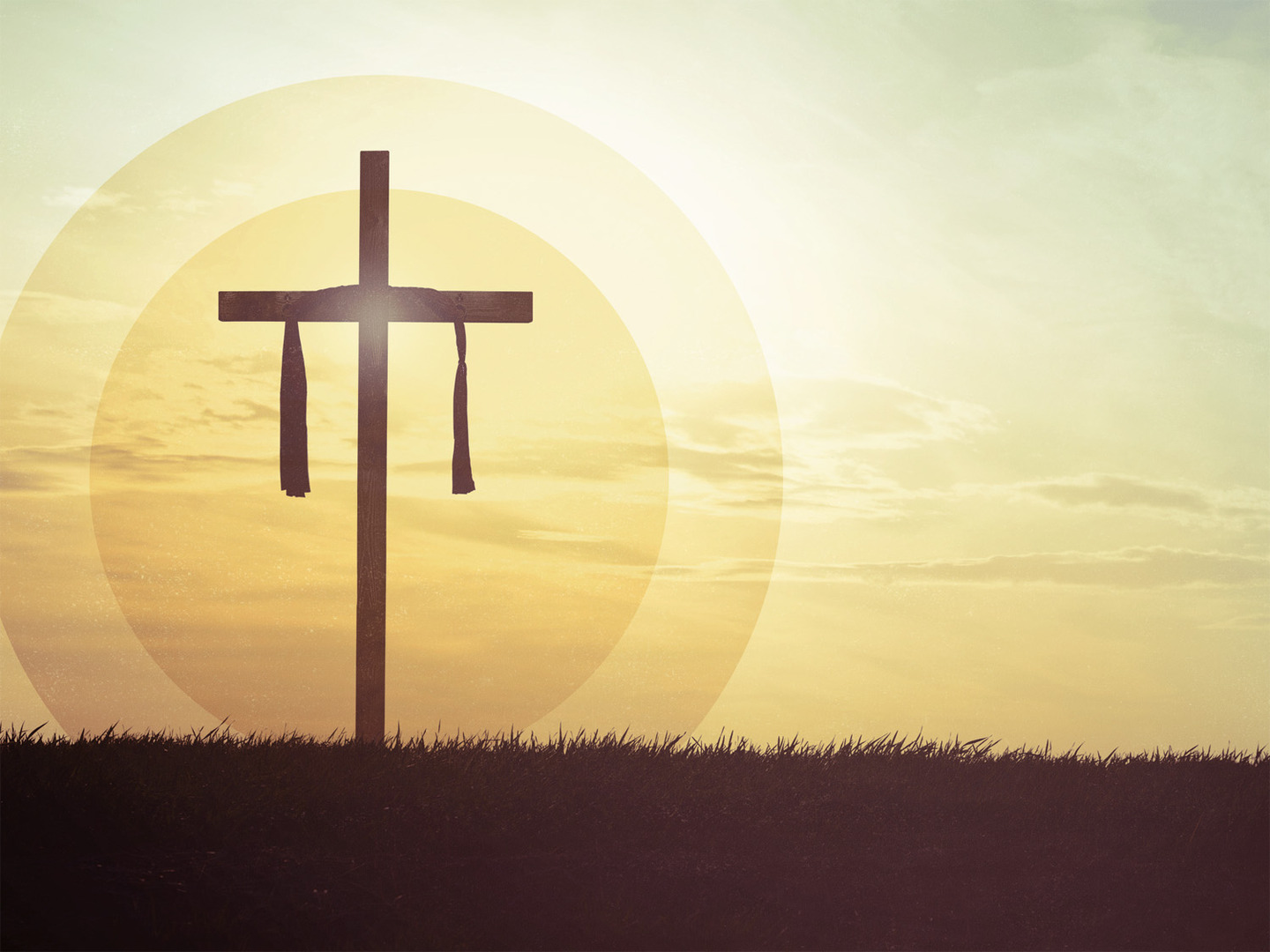 SUMMARY
God’s standard is so much higher, and so much more pure
Jesus is urging his disciples to hate sin
You will only ever be satisfied in Jesus Christ
[Speaker Notes: God’s standard is so much higher, and so much more- The Pharisees thought they understood the law, they thought they were going to get to heaven by their own work, by their own good deeds- But Jesus comes along, and takes their bar and raises it to it’s original intended purpose of perfection, to expose the heart behind the commands- There will be many people on judgement day who will stand before God, who have never believed in Jesus Christ, who will say, “God, I never once had sex outside of my marriage, and so with regards to the 7th commandment I stand before you innocent”- To them God will say, “Yes, but your eyes were always wandering, in your thoughts you were always desiring, because in your heart you were lusting, and looking to be satisfied apart from my one and only Son. Depart from me, I never knew you”- If God would not let His one and only Son escape punishment for our sin, then we would have to be foolish to think that God might let our sins slide on the day of judgement
Jesus is urging his disciples to hate sin- He wants us to do the right things for the right reasons- This can only be done when we first have a relationship with Jesus Christ- Because it is only by the grace of God at work in our lives, by the Spirit of God convicting us, do we become aware of the sin in our lives- And as God draws it to our attention, we must be quick to run to the arms of our heavenly Father- You cannot do this in your own power. Christians, we need to see just how weak we are, for it is in our weakness that God moves most mightily, and that God gets the most glory- It is as Paul says in 2 Corinthians. ”Therefore I will boast all the more gladly of my weaknesses, so that the power of Christ may rest upon me. For the sake of Christ, then, I am content with weaknesses, insults, hardships, persecutions, and calamities.. For when I am weak, then I am strong”
You will only ever be satisfied in Christ- We are to quit all our meaningless attempts at finding satisfaction apart from Jesus Christ- If you have been wandering, if you are looking for satisfaction, and you keep coming up empty handed, let me tell you, that you will spend the rest of your life searching, unless you come to Jesus Christ- Today’s passage is not so much about rules and regulations. It’s about Jesus Christ- Brothers and sisters in Christ, it’s about us saying, “Lord, I love you more than my own wants and desires. And because I love you with all my heart, all my soul, and all my mind, then I will gladly suffer in this life for the glory that is to come”- Only in Jesus will we find contentment, only in Jesus will you ever be satisfied in this life, and in eternity to come]
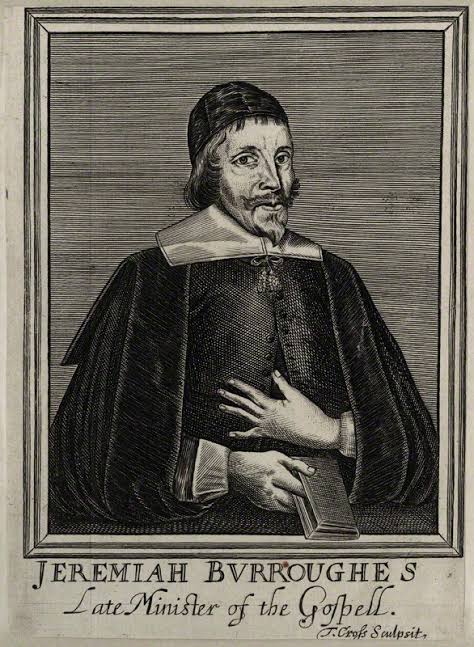 “One drop of the sweetness of heaven is enough to take away all the sourness and bitterness of all the afflictions of the world.” Jeremiah Burroughs
[Speaker Notes: Let me close with this quote
“One drop of the sweetness of heaven is enough to take away all the sourness and bitterness of all the afflictions of the world” Jeremiah Burroughs
One drop of Jesus Christ, the living water is enough
Jesus Christ is enough to satisfy both now and forever. Come to him and you will never thirst
It is only in Christ that you will find true satisfaction, that you will find true contentment
My constant prayer for myself is that God would constantly remind me of my weakness, that I would constantly be reliant on His grace and His power, and that God would always humble me and help me see in my heart, that apart from Christ I have nothing, and I am nothing. 
Because Christ is my all in all, and only in him do I find all that I need]